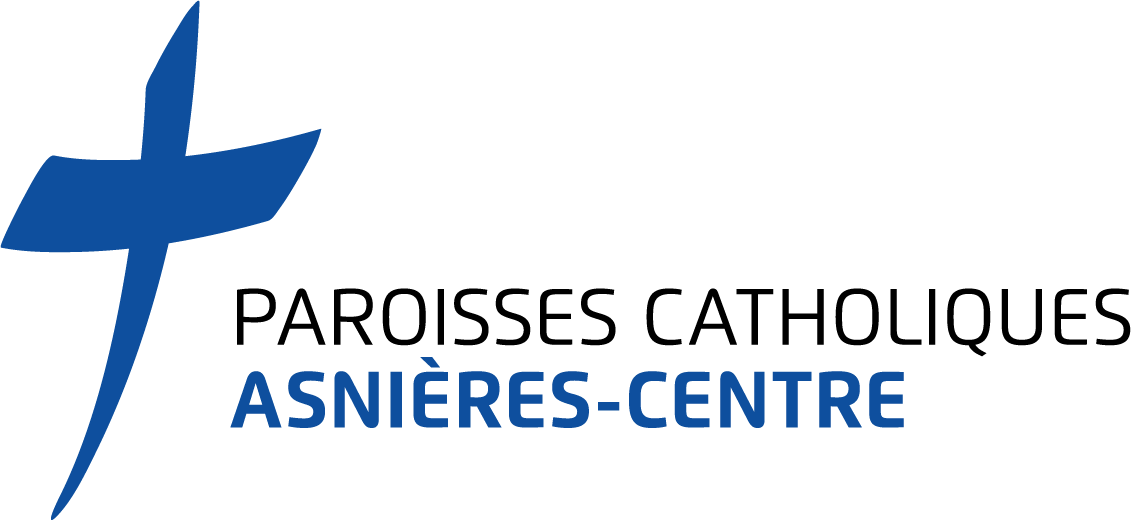 Les Fraternités paroissiales
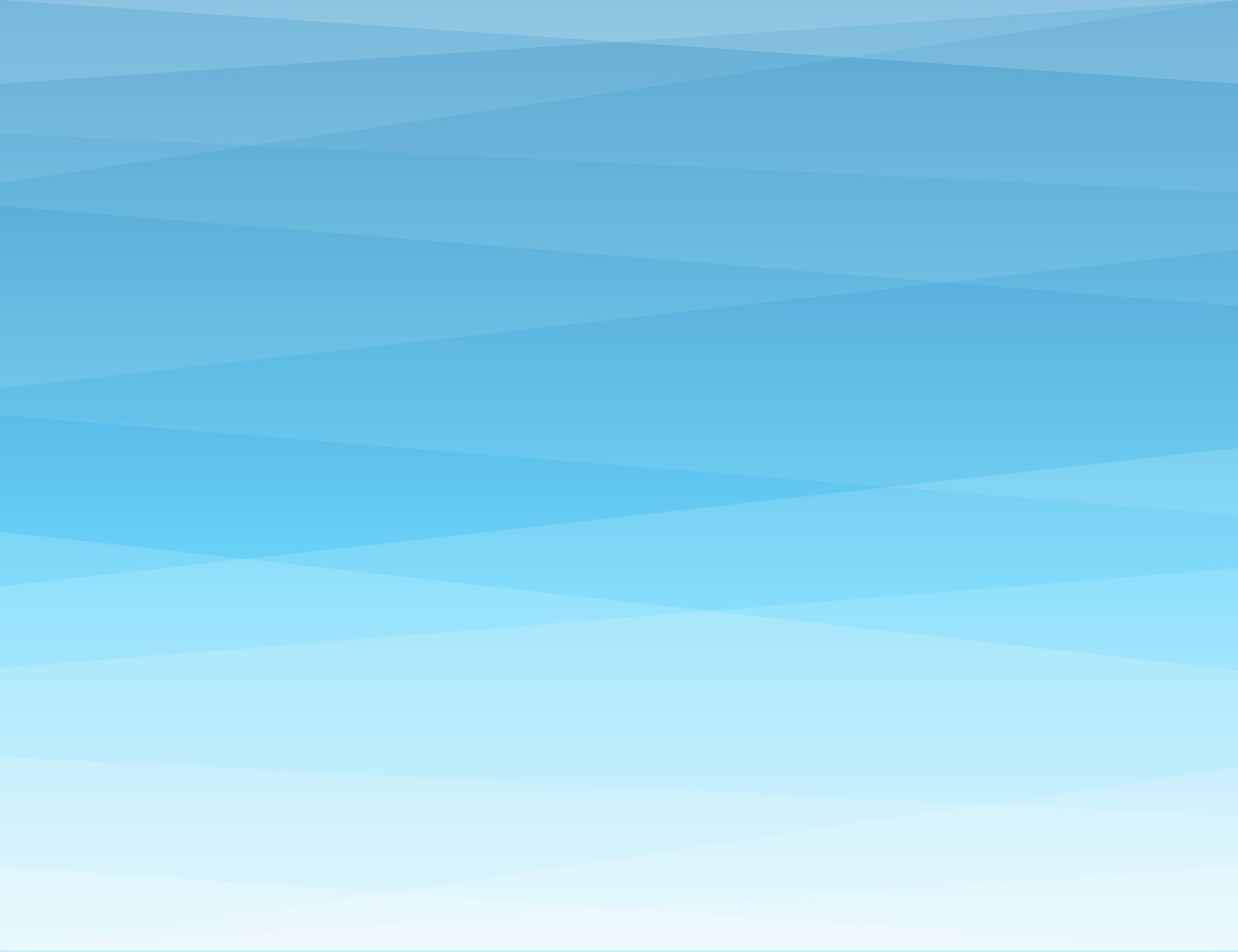 « Dans un monde en pleine mutation, 
appelés par l’Esprit- Saint, 
bâtissons avec le Christ, 
une communauté de disciples-missionnaires priants, joyeux, fraternels et accueillants. »
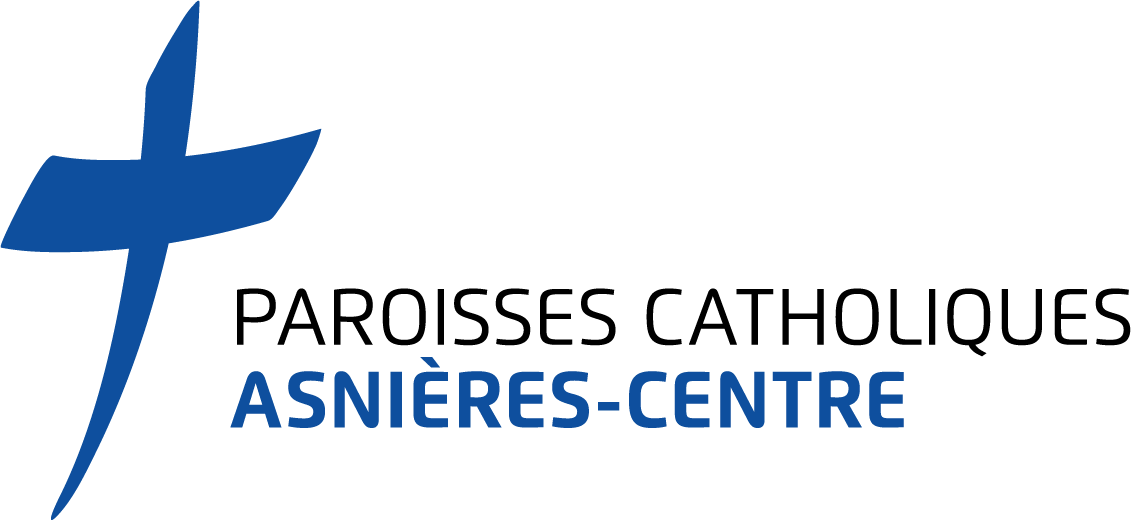 Les Fraternités paroissiales
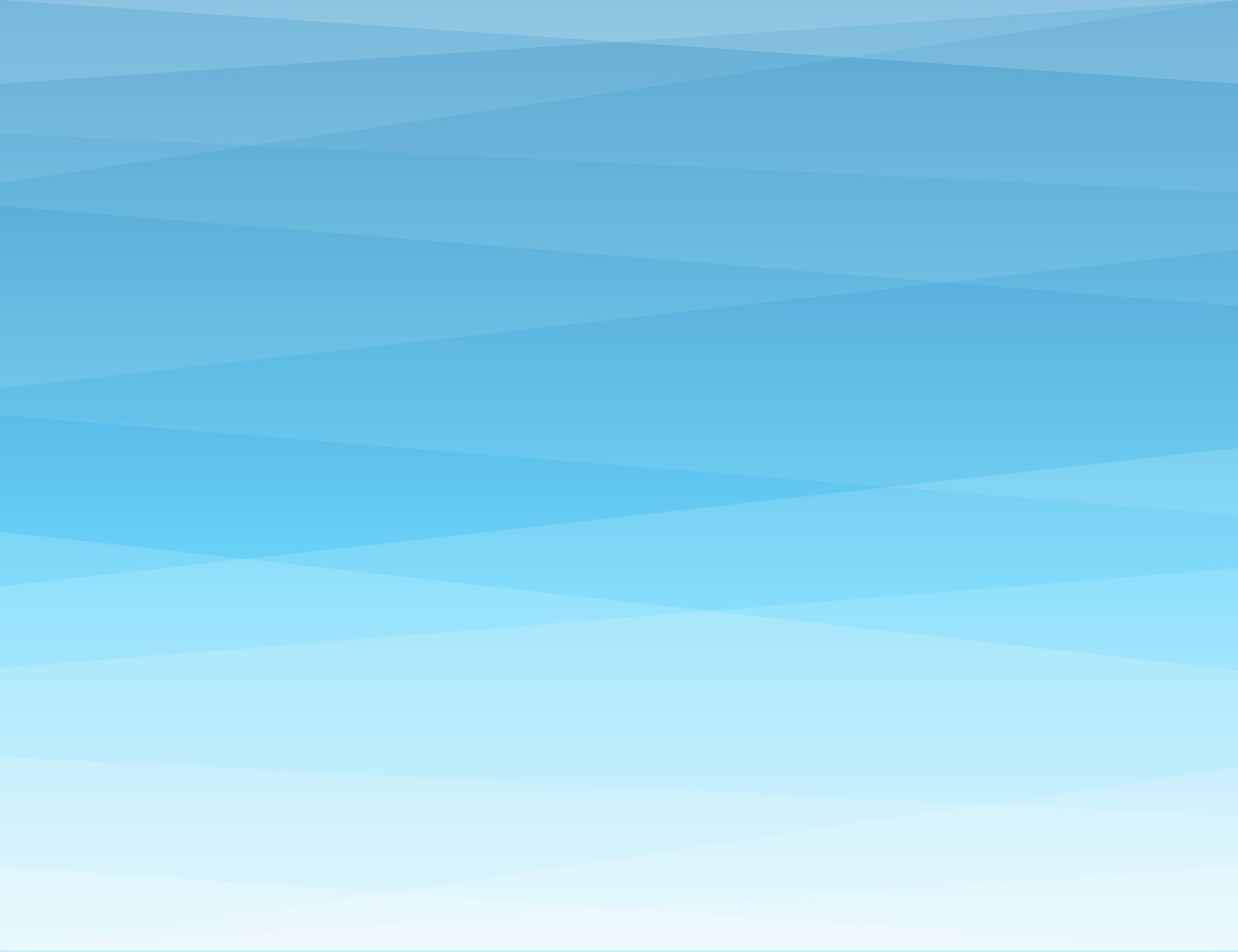 Une charte

Un déroulement-type

Un livre de la Bible en fil conducteur
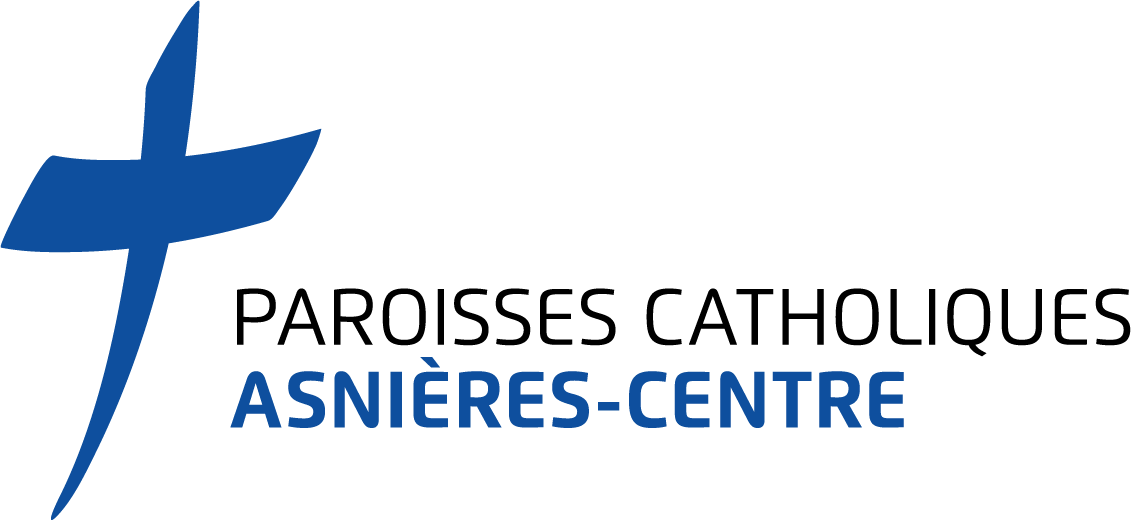 Les Fraternités paroissiales
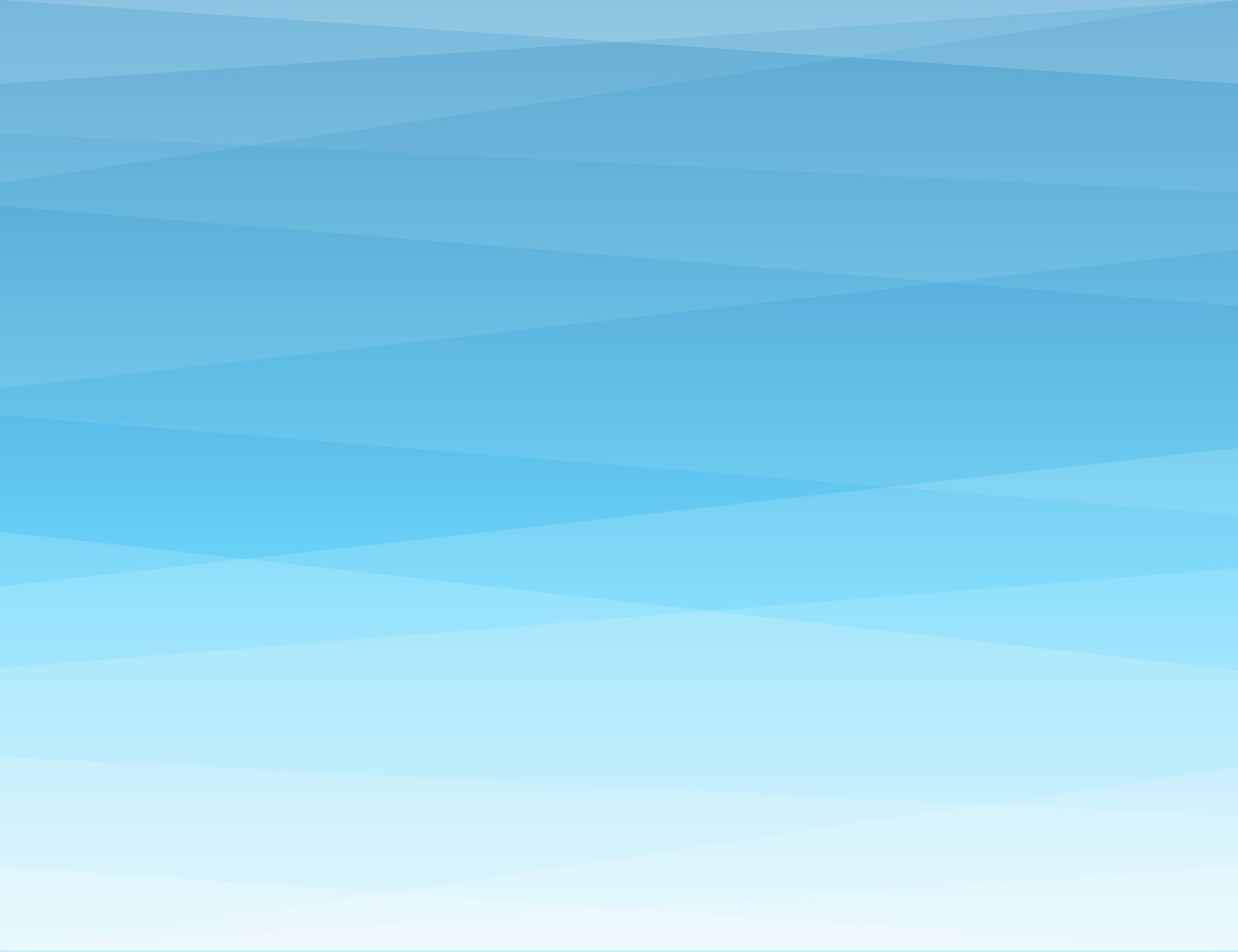 POURQUOI ?
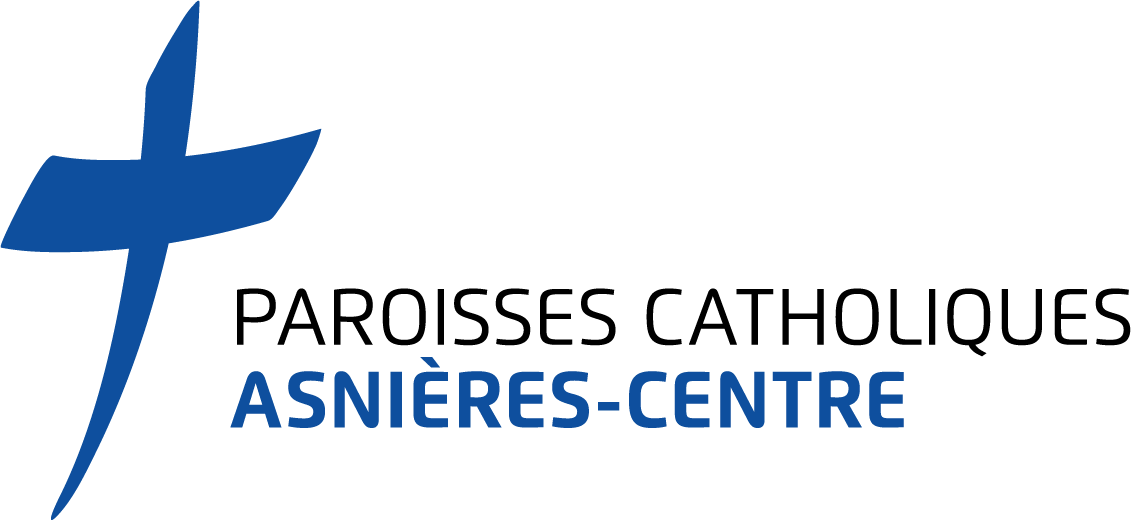 Les Fraternités paroissiales
Ce qu’elles vous proposent
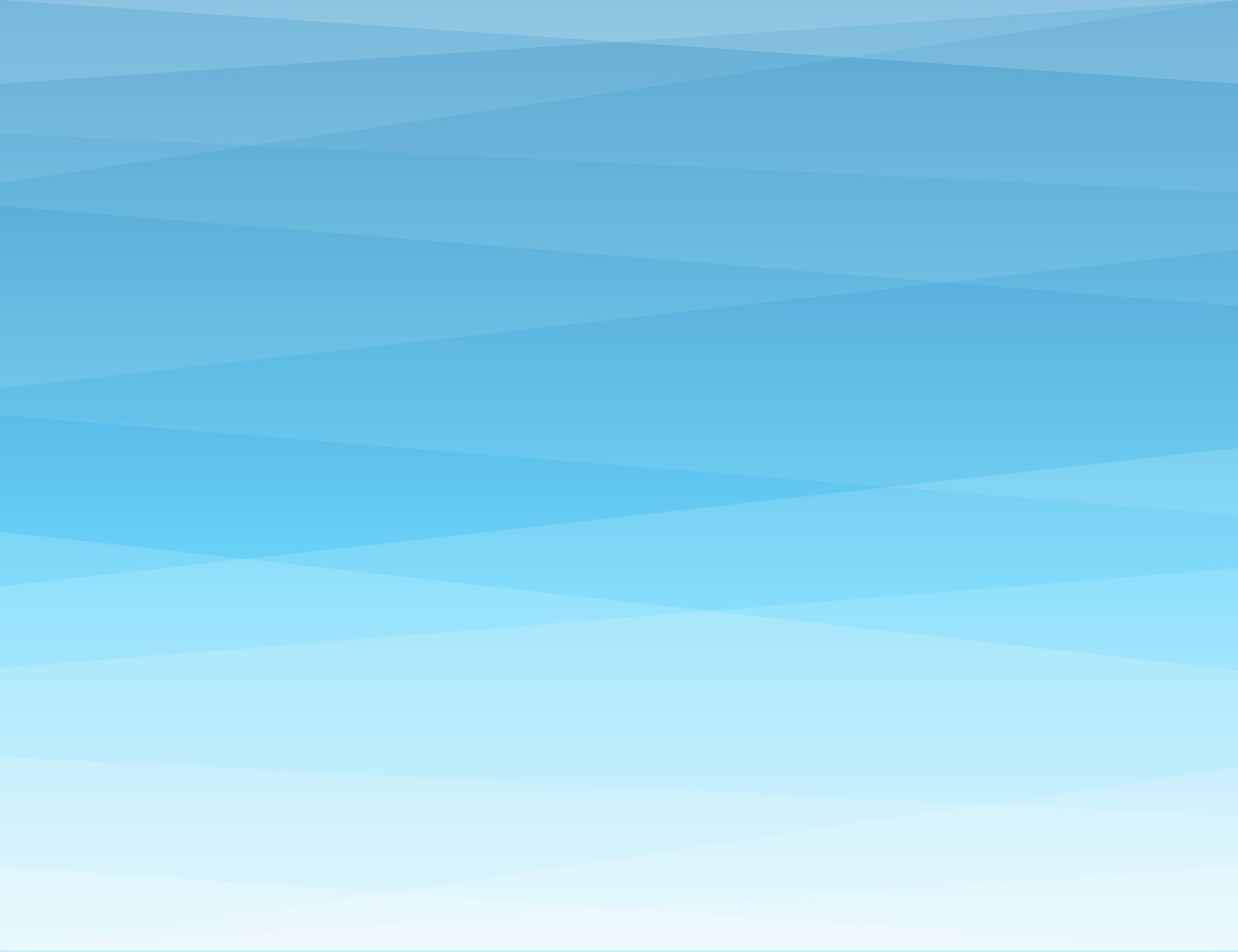 partager une vie de prière fraternelle et paroissiale dans une petite équipe  de huit  personnes où chacun a sa place,

ancrer votre vie dans le Seigneur,

approfondir la Parole de Dieu,

confier vos proches à la prière de vos frères,

louer le Seigneur pour ses bienfaits.
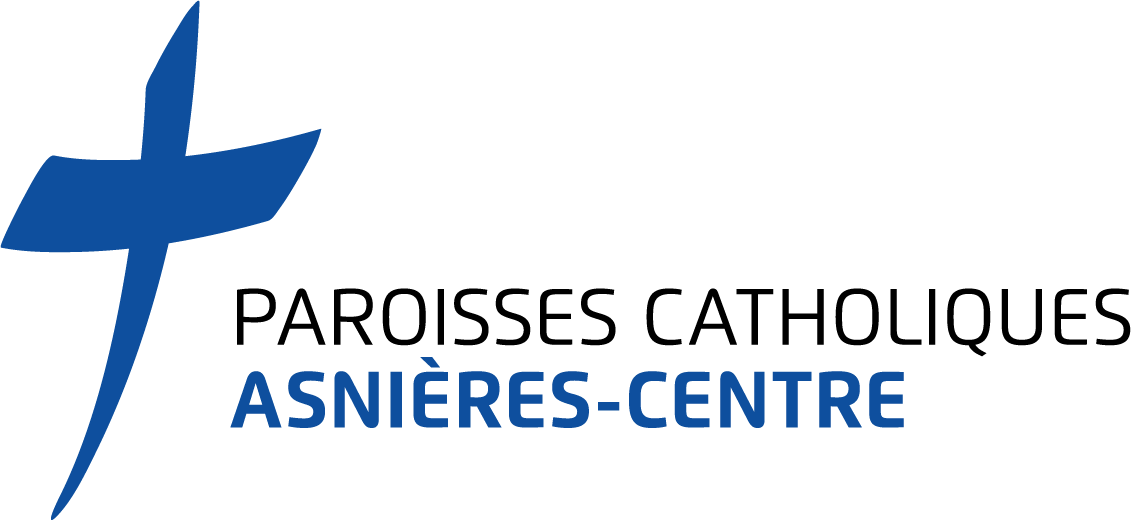 Les Fraternités paroissiales
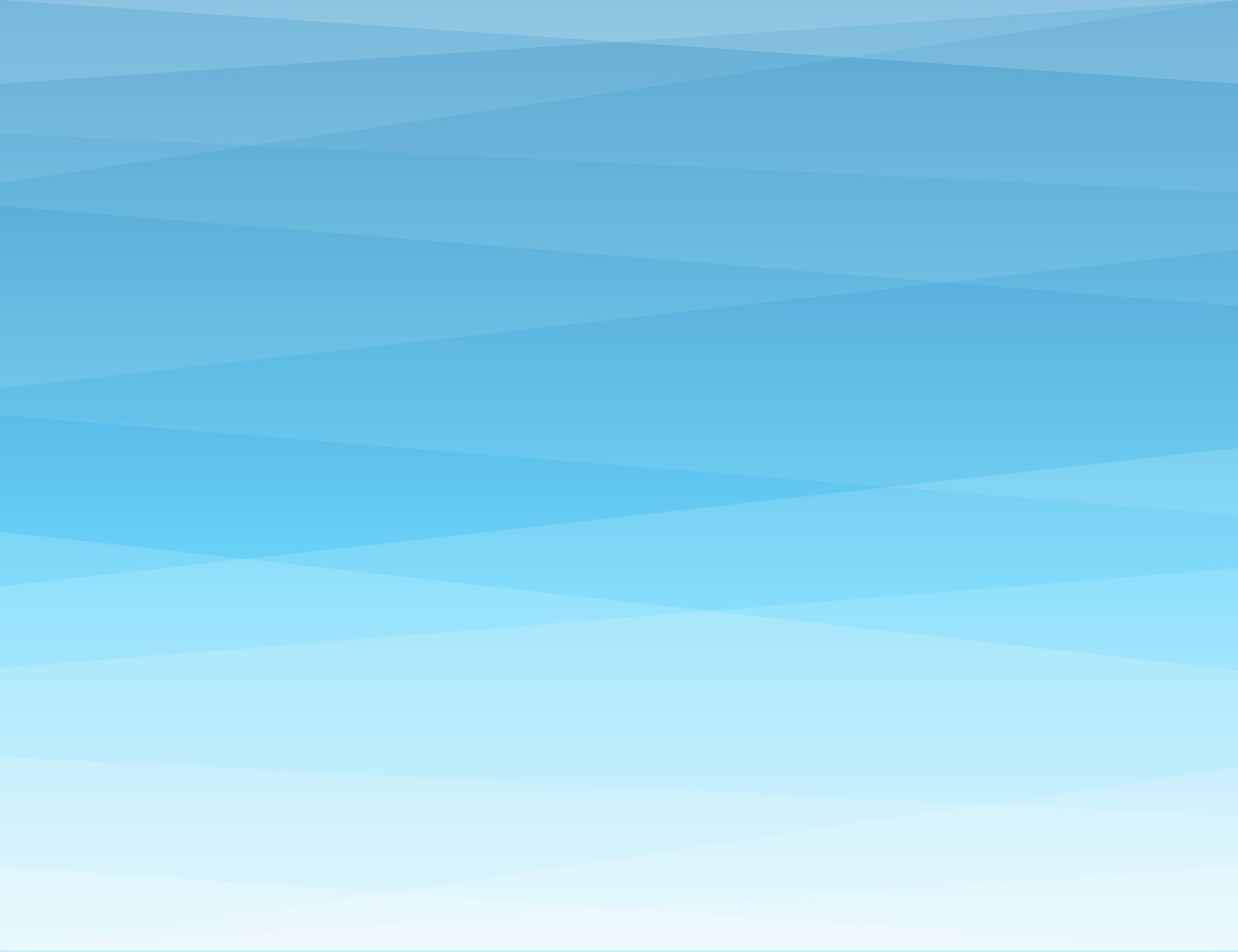 COMMENT ?
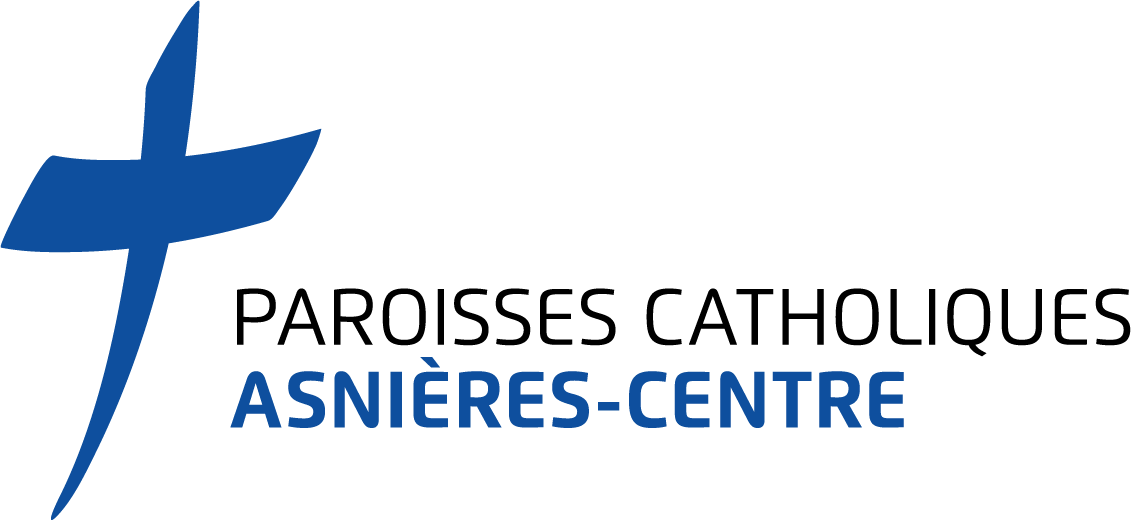 Les Fraternités paroissiales
S’accueillir en frères
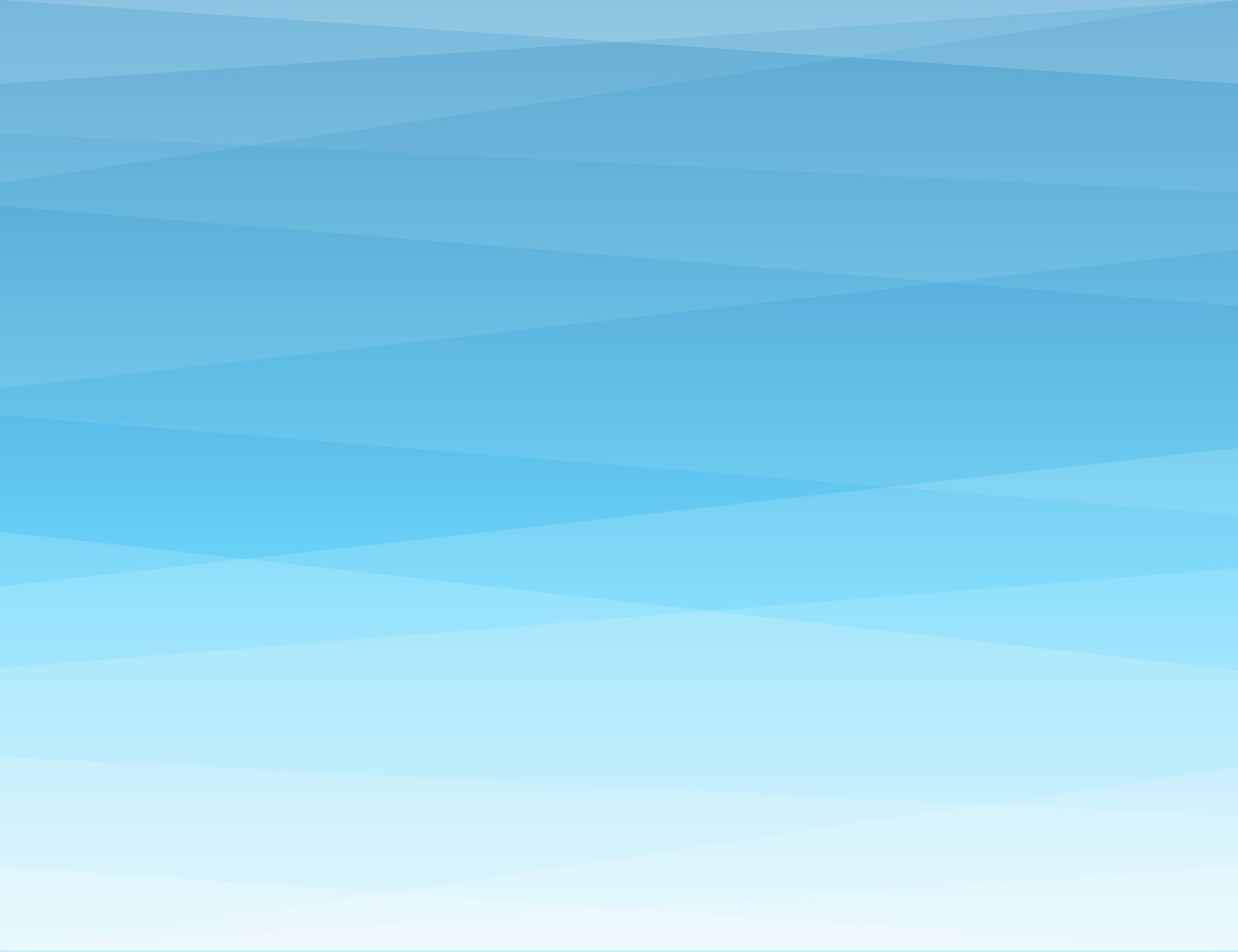 Prendre le temps de s’accueillir, de se connaître et de se détendre pour prendre de la distance par rapport aux soucis de la journée. 
Autour d’une tisane et d’un dessert…ou… 

 30’
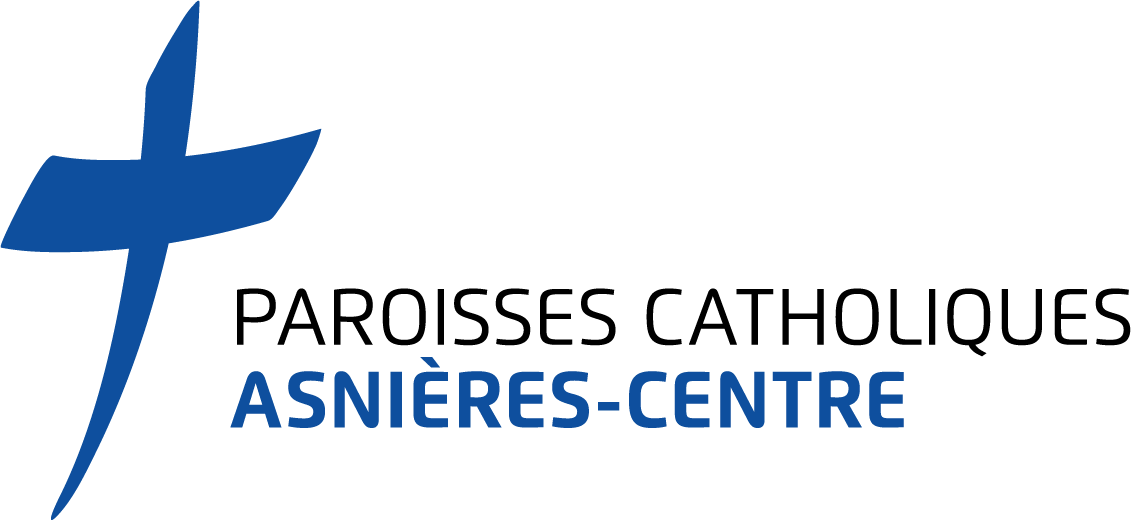 Les Fraternités paroissiales
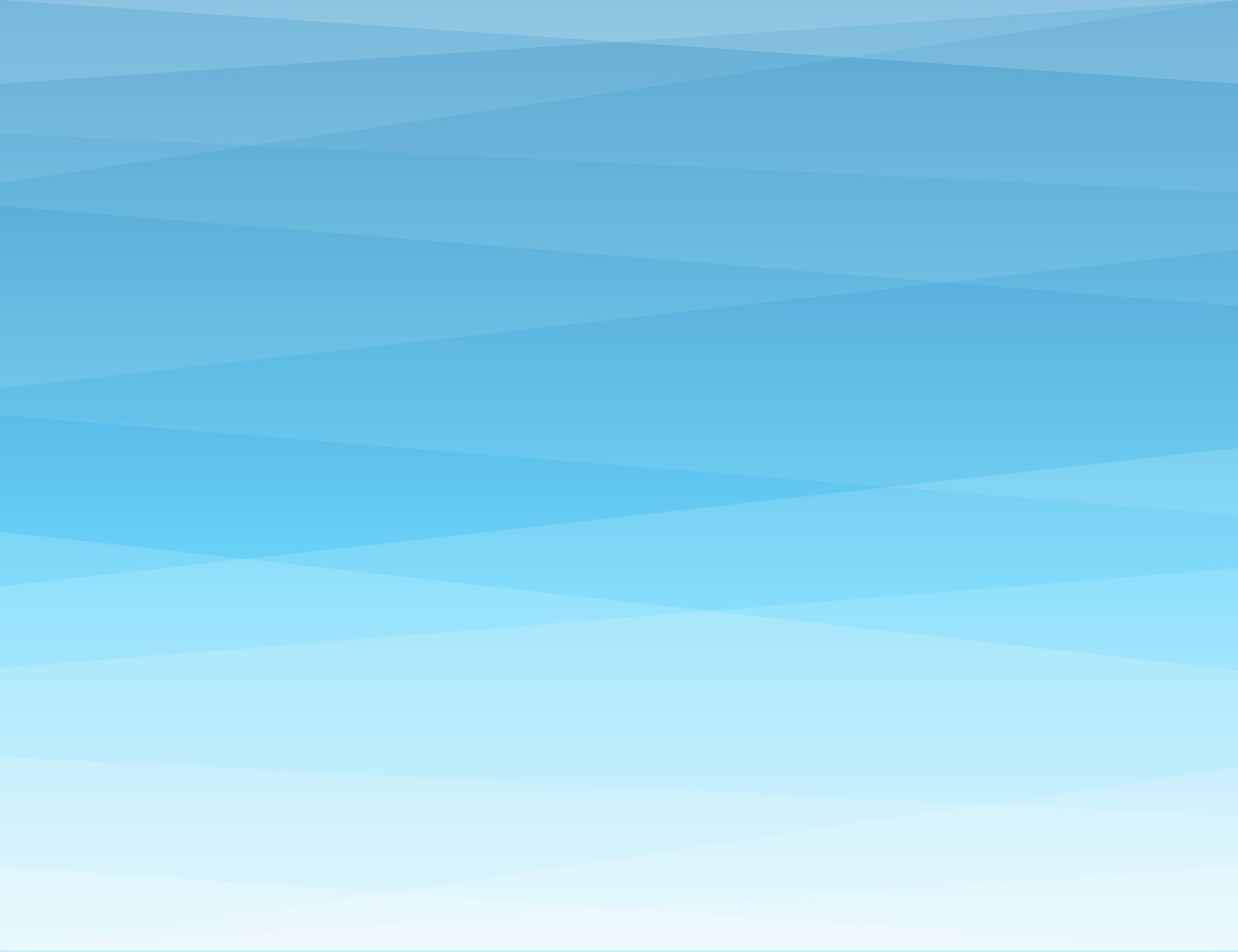 Se tourner ensemble vers Dieu
Prendre un ou deux chants de Louange et terminer par un chant à l’Esprit Saint pour se mettre à son écoute pour accueillir la parole de Dieu. 

Mettre la réunion sous le regard de Marie. 

10’
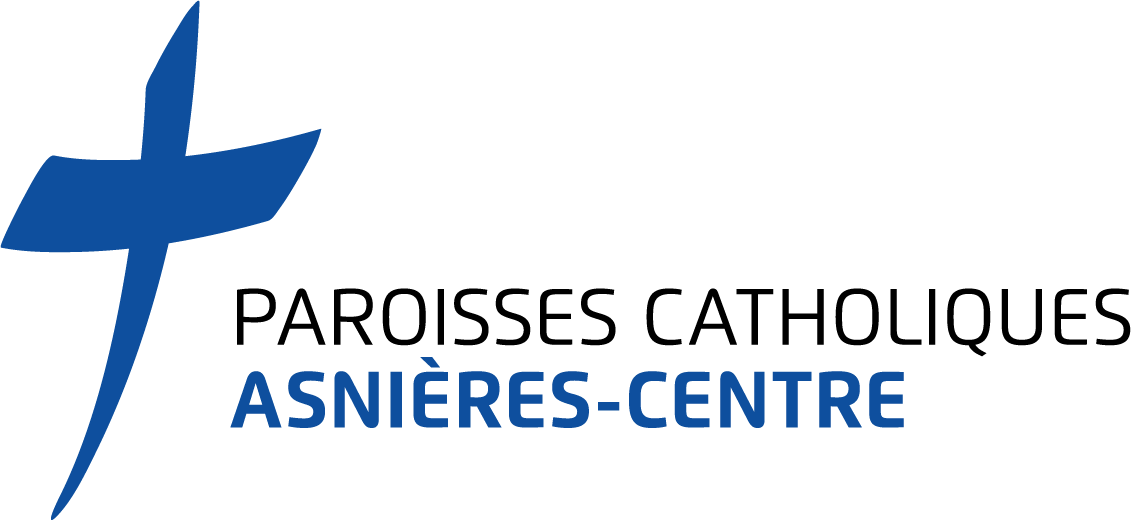 Les Fraternités paroissiales
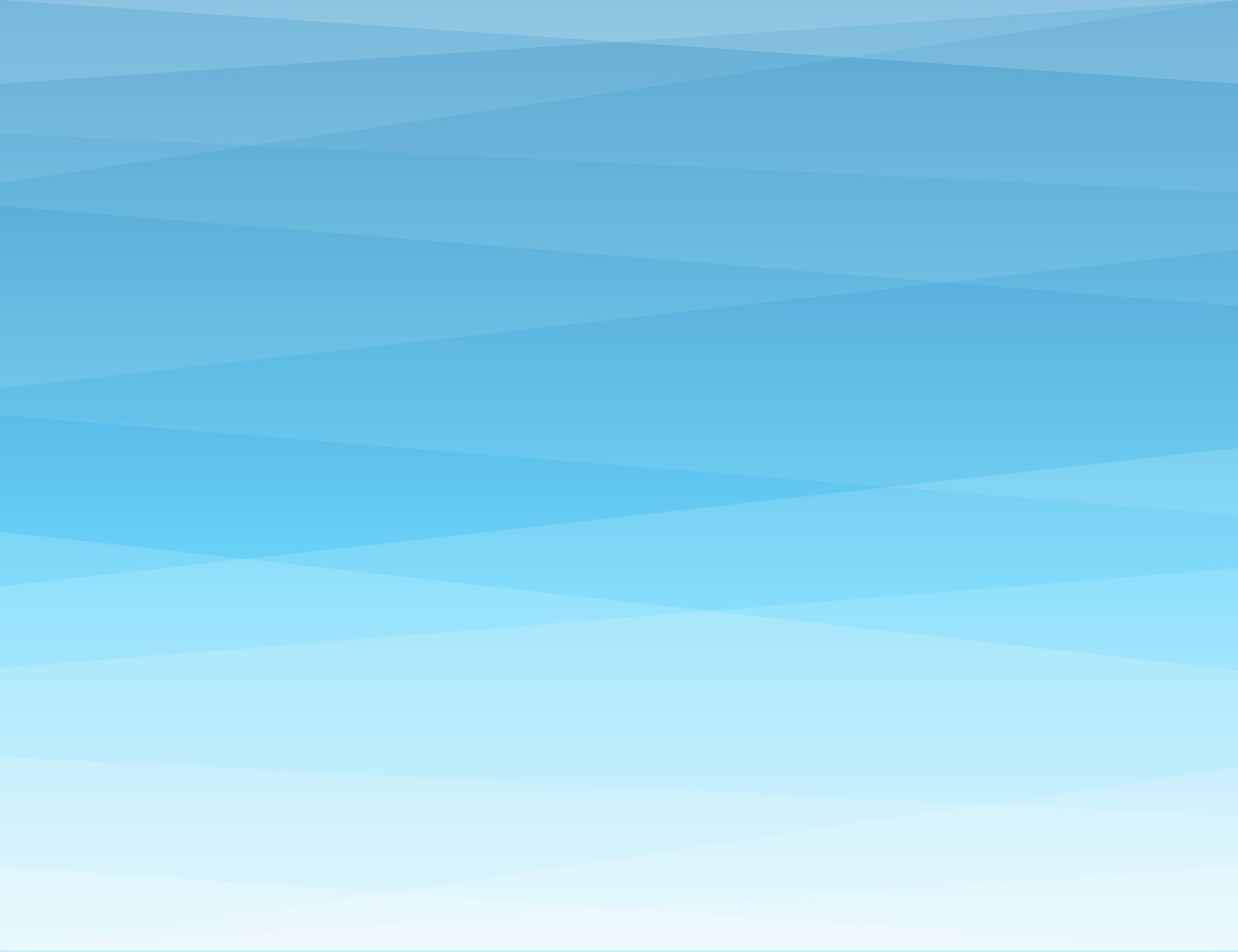 Se nourrir de la Parole
Lire le passage de l’Ecriture défini pour la réunion 
Prendre un temps de silence pour la laisser pénétrer dans nos cœurs 

Ecouter et/ou visionner le petit enseignement enregistré. 

Relire la Parole. 
20’
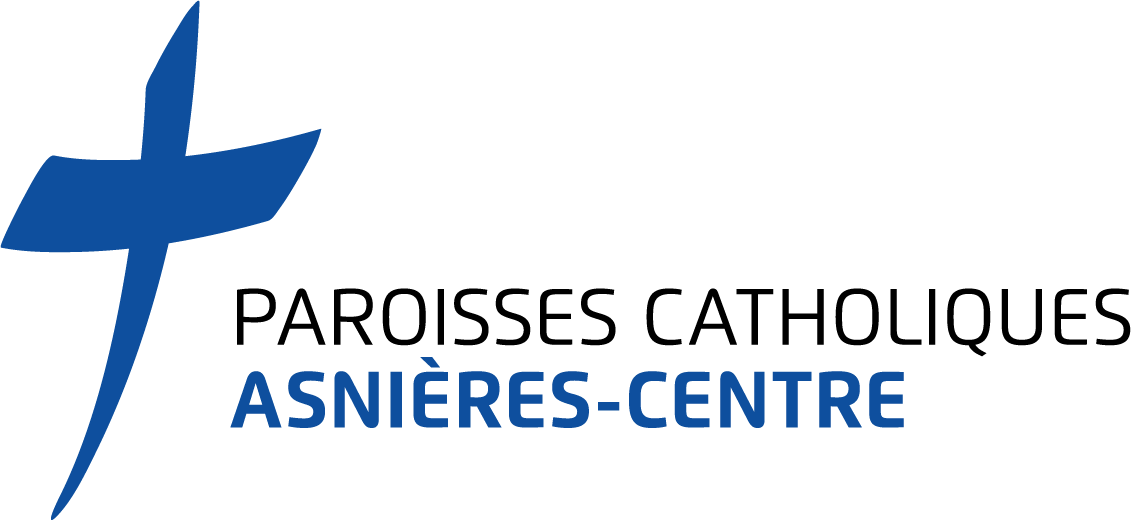 Les Fraternités paroissiales
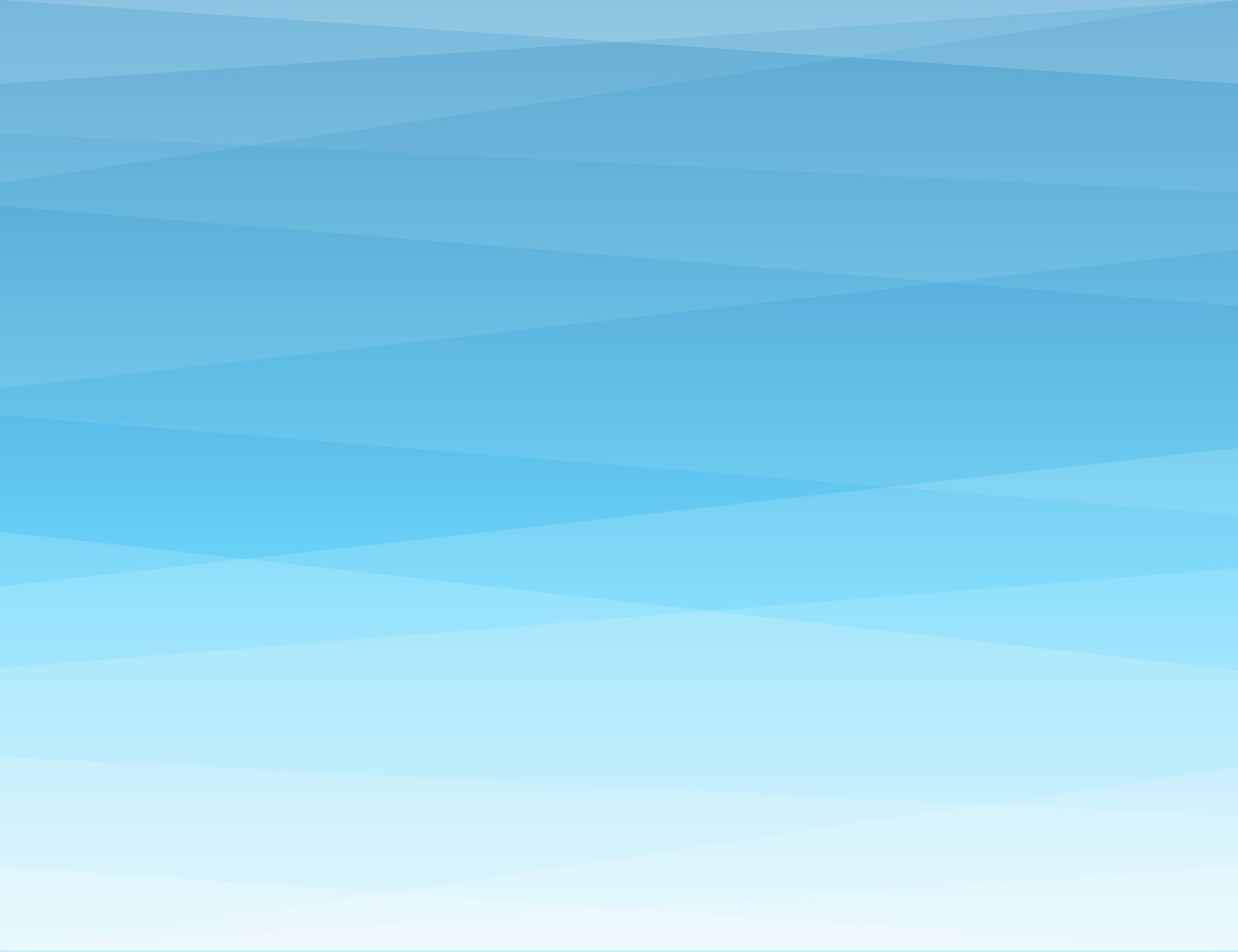 Se nourrir de la Parole
Partager les uns après les autres sur ce qui nous a touché dans la Parole, sans interruption de la part des uns ou des autres. 

Respecter le temps de parole de chacun, être vrai, centré sur cette Parole, écouter sans juger 

Ce qui est dit dans la Fraternité est confidentiel et ne doit pas sortir de la Fraternité
30’
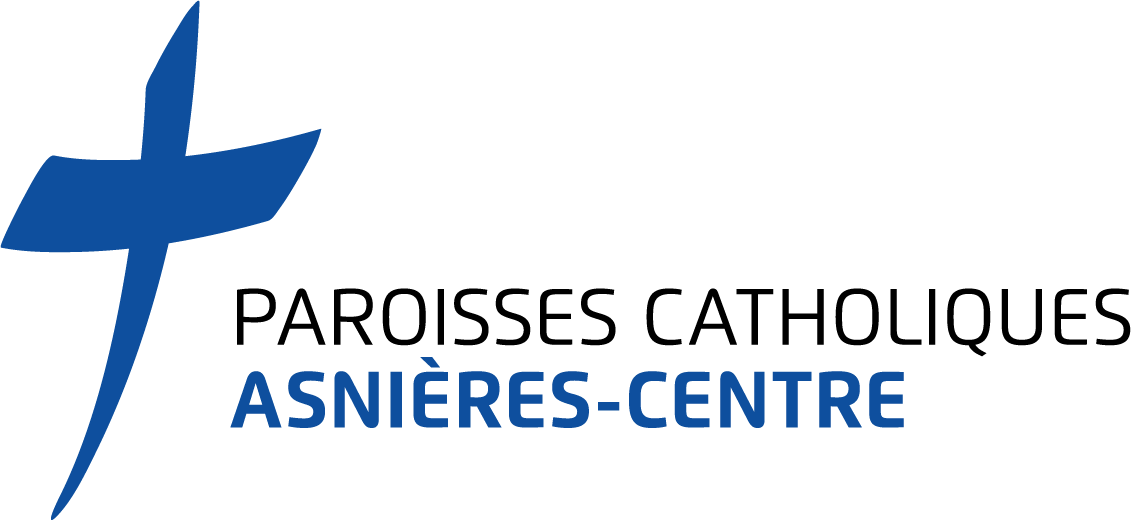 Les Fraternités paroissiales
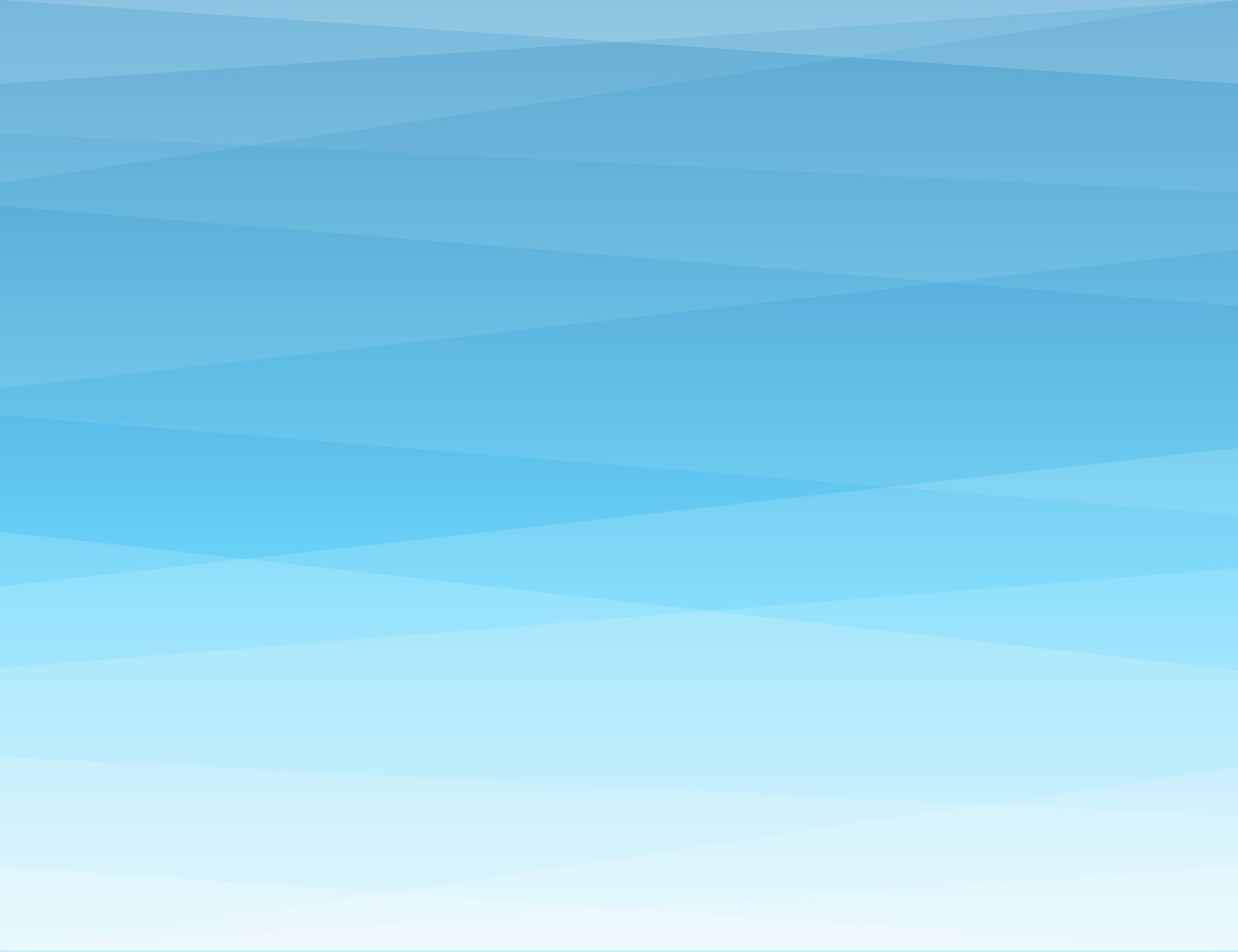 Être missionnaire
C’est le moment de prier les uns pour les autres 

Confier des intentions à la prière des frères et sœurs. 

S’engager à prier pour ces intentions durant la quinzaine qui suit. 
15’
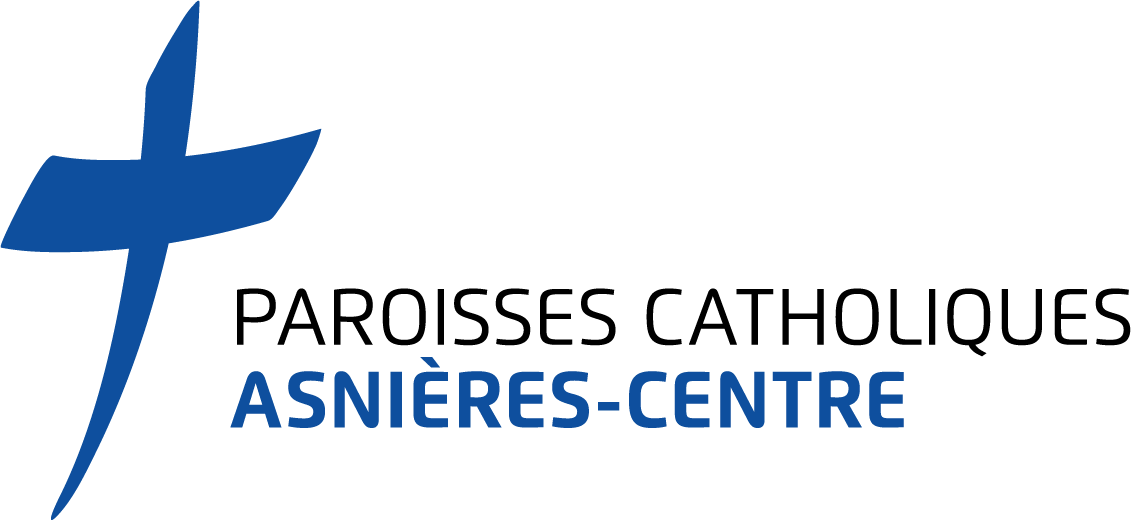 Les Fraternités paroissiales
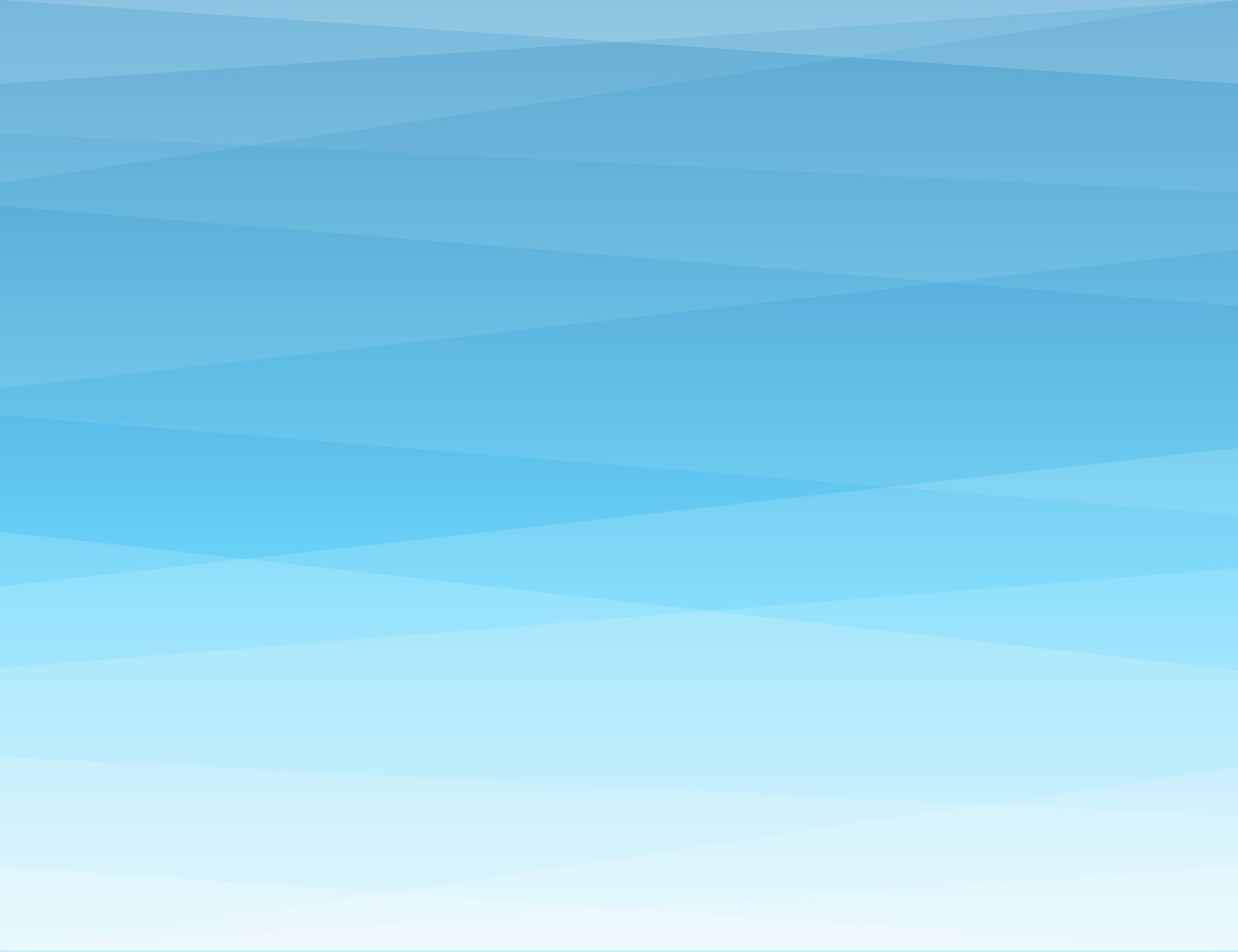 L’organisation
Une fraternité-pilote qui prépare les outils pour les FP et favorisent la formation des FP

Des intervenants qui font les topos

Des FP géographiquement proches
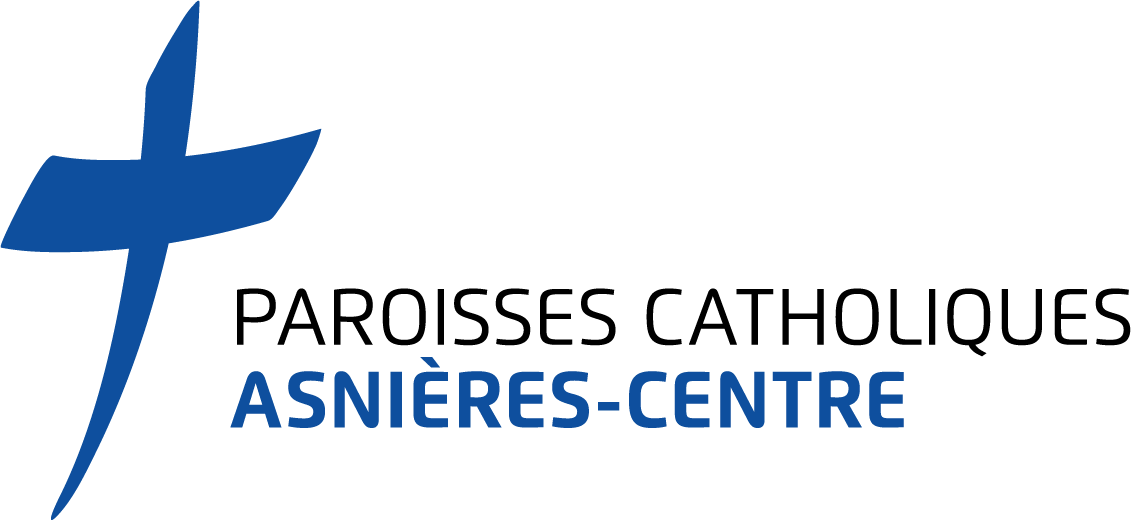 Les Fraternités paroissiales
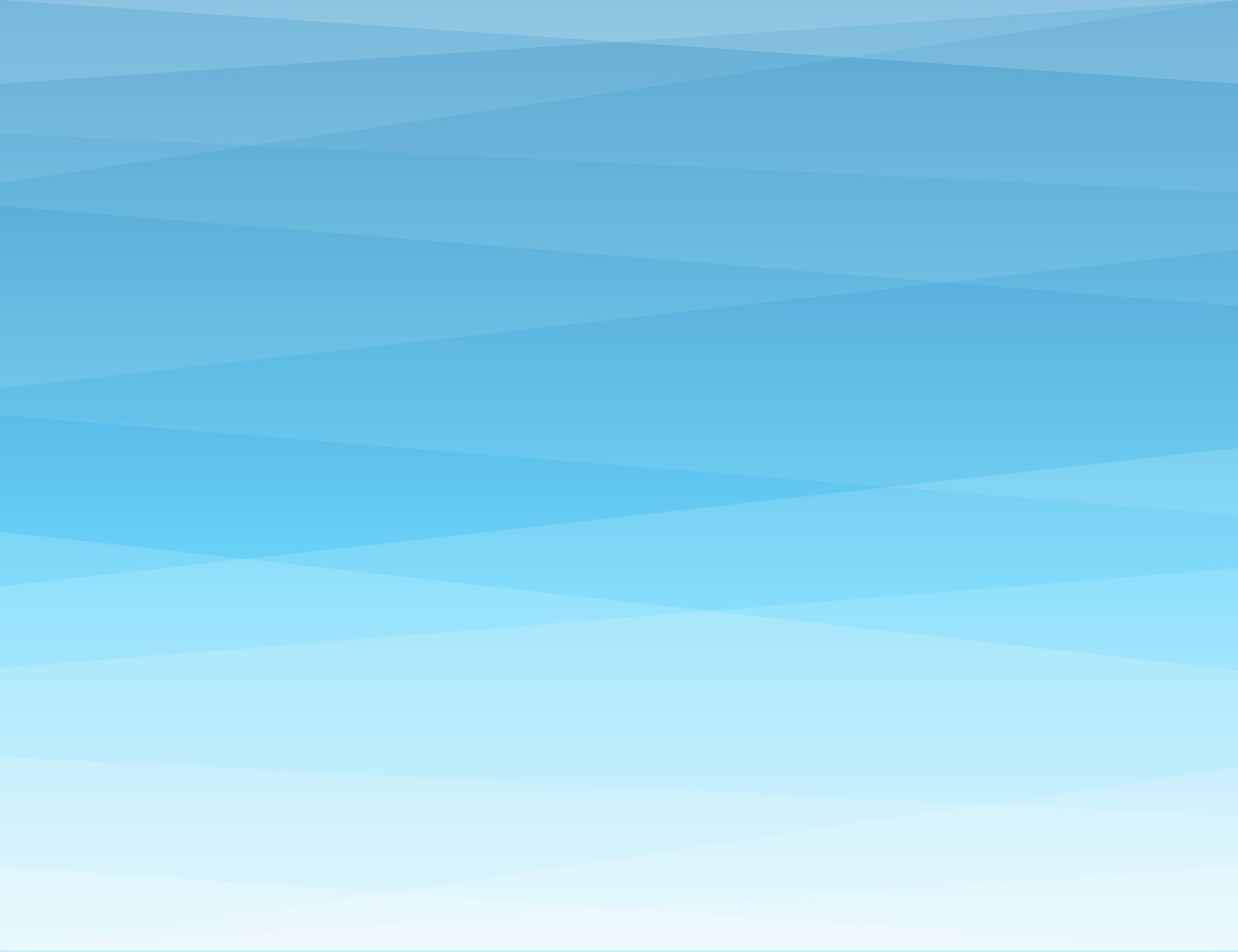 Le temps
Un démarrage après le parcours biblique, puis les années suivantes en octobre

Des rencontres de FP tous les 15 jours

Deux rencontres en plénière pour enclencher et achever  l’année
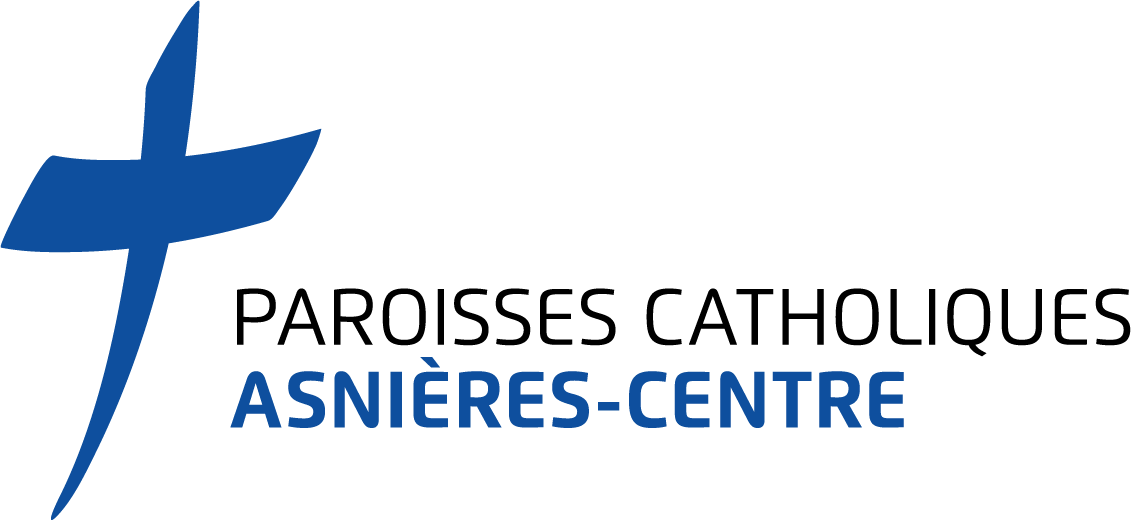 Les Fraternités paroissiales
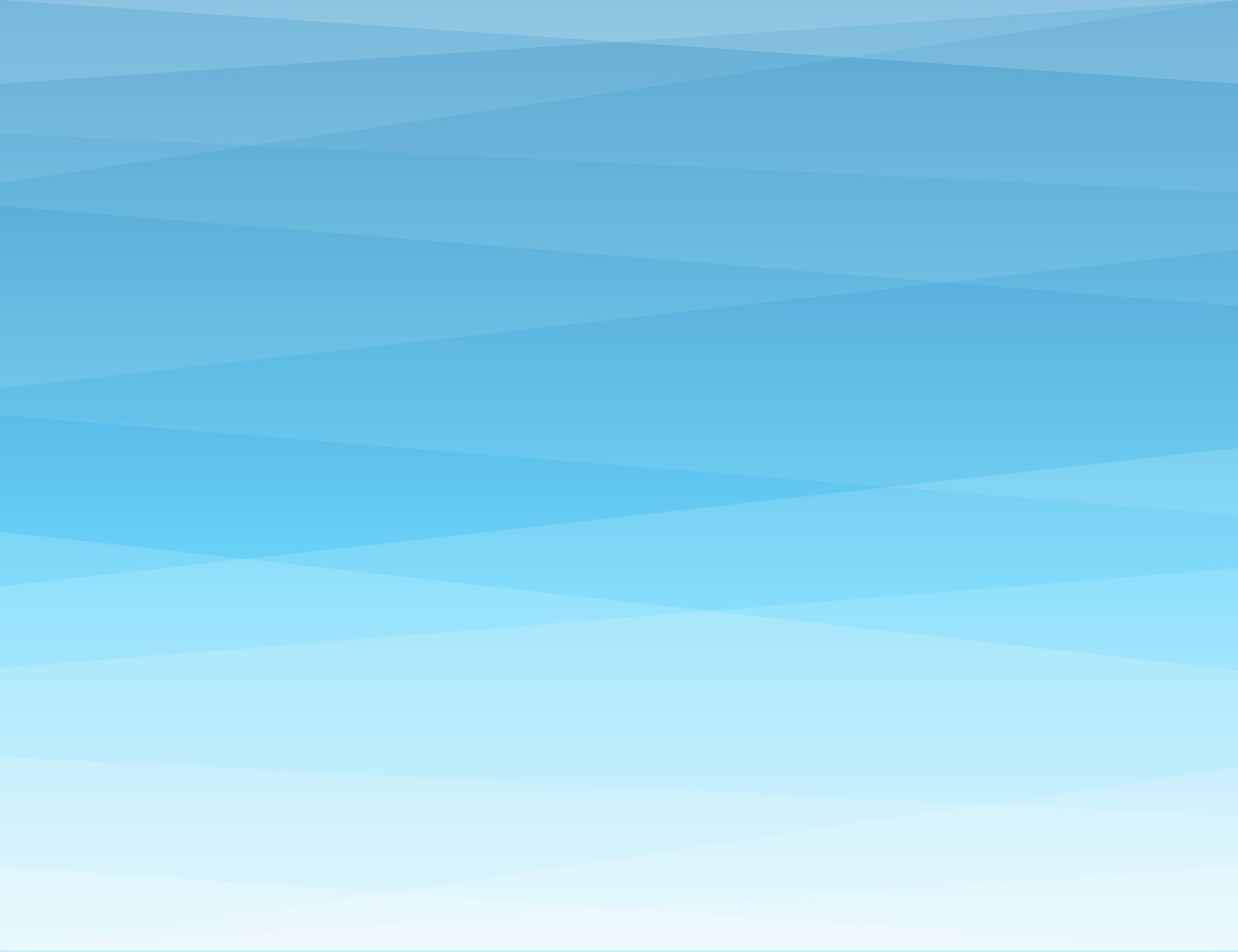 Maintenant…

A la grâce de Dieu….